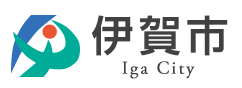 ３.工事関係書類簡素化のポイント
（９）段階確認書・立会依頼書
【確認方法】書面：〇　電子メール等：〇
　　　
　　□　契約図書で規定された場合のみ提出とします。

　　□　段階確認書に添付する資料を、新たに作成することは不要とします。
　　　（受注者が作成する出来形管理資料に、監督員が確認した実測値を手書き記入する）
　　
　　□　監督員が臨場した場合の状況写真は、提出を不要とします。※
　　　※ 『三重県写真管理基準（案）』2-4（写真の省略）を適用しない工事については、写真提出を必要とする。
　
  　□　監督員が臨場した段階確認の箇所の出来形管理写真は、撮影を省略できることとします。
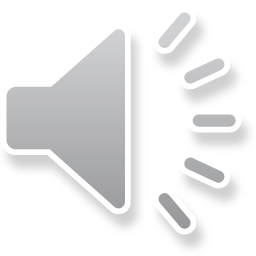 23
[Speaker Notes: 次に『段階確認書・立会依頼書』についてです。

本ガイドラインの適用以降は、書面に加え、電子メール等による確認方法を認めることとします。

段階確認書または立会依頼書は、契約図書で規定された場合のみ提出とします。

段階確認書に添付する資料を、新たに作成することは不要とします。

なお、段階確認時の確認方法は、受注者が作成する出来形管理資料に、監督員が確認した実測値を手書き記入するものとしてください。

また、監督員が臨場した場合の状況写真は不要とし、監督員が段階確認で確認した箇所の出来形管理写真は撮影を省略することができるものとしますが、『三重県写真管理基準（案）』2-4（写真の省略）を適用しない工事については、写真提出を必要としますので留意してください。

本来の段階確認とは、工事完成後に不可視部分となる工事目的物の出来形寸法を検測したり、機器等の動作確認するなど、監督員が臨場して工事目的物の様態を主観的に記録することが主務であります。

このため、臨場者である監督員が記録確認した資料こそが重要であり、黒板を持った監督員が主たる被写体になる必要性はありません。（工事検査時において、何を記録しているのか判別できない事案がよく見受けられる。）]
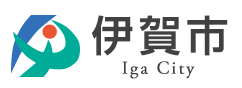 ３.工事関係書類簡素化のポイント
（10）安全教育訓練実施資料等
【確認方法】書面：〇　電子メール等：〇
　　　
　　□　受注者は、工事着手後、作業員全員の参加による月当たり半日以上の時間を割当てた定期的な安全教育訓練実施等の資料については、監督員または検査員からの請求があれば提示するものとします。

　　【安全教育訓練実施等の資料の具体例】
　　　① 災害防止協議会活動記録
　　　② 店社パトロール実施記録
　　　③ 安全訓練実施記録（休憩時間の安全記録を含む）
　　　④ 安全巡視、ＴＢＭ、ＫＹ実施記録
　　　⑤ 新規入場者教育実施記録
　　　⑥ その他必要なもの（作業日報など）
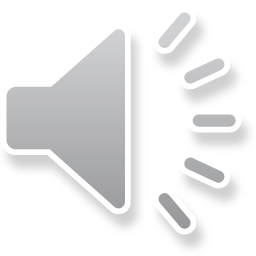 24
[Speaker Notes: 次に『安全教育訓練実施資料等』についてです。

本ガイドラインの適用以降は、書面に加え、電子メール等による確認方法を認めることとします。

受注者は、工事着手後、作業員全員の参加による月当たり半日以上の時間を割当てた定期的な安全教育訓練実施等の資料については、監督員または検査員からの請求があれば提示するものとします。

従前からの取扱いにおいても、安全教育訓練の実施資料等については提示としていましたが、工事検査に際に工事完成書類の一部として提出物として発注者が保管している案件が見受けられますので、本ガイドライン適用以降は適切に取扱いされるようにお願いします。

また、安全教育訓練実施等の資料の具体例については、以下に例示しますので参考にしてください。]
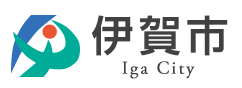 ３.工事関係書類簡素化のポイント
（11）建設副産物関係資料
【確認方法】書面：〇　電子メール等：〇
　　　
　　□　受注者は、産業廃棄物が搬出される工事では、産業廃棄物管理表（マニフェスト）等の関係資料により適正に処理されていることを整理しておき、監督員または検査員からの請求があれば提示するものとします。

　　【産業廃棄物関係資料の具体例】
　　　① 産業廃棄物管理表（原本）※
　　　② 産業廃棄物の委託契約書（原本）
　　　③ 産業廃棄物の収集運搬及び処分業許可証（写し）
　　　④ 建設発生土受入承諾書（原本）
　　　⑤ 建設発生土搬出伝票（原本）※
　　　　※ ①、⑤に関する集計表については、出来形管理資料の一部として取扱うため、受発注者の協議により提出を求める場合がある。
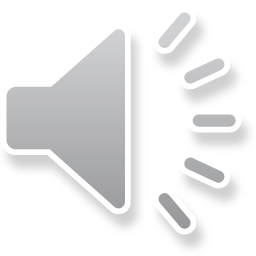 25
[Speaker Notes: 次に『建設副産物関係資料』についてです。

本ガイドラインの適用以降は、書面に加え、電子メール等による確認方法を認めることとします。

受注者は、産業廃棄物が搬出される工事では、産業廃棄物管理表（マニフェスト）等の関係資料により適正に処理されていることを整理しておき、監督員または検査員からの請求があれば提示するものとします。

また、従来からの取扱いでは、以下の具体例に示す産業廃棄物関係資料の写しについて提出を求めていたところですが、本ガイドライン適用以降は、全て提示による確認に改めるようにしてください。

なお、産業廃棄物関係資料のうち、１及び5に関する集計表については、精算設計のための出来形管理資料の一部として取扱うため、受発注者の協議により提出を求める場合がありますので留意してください。]
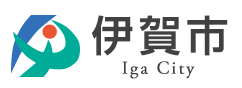 ３.工事関係書類簡素化のポイント
（12）出来形・品質管理図表
【確認方法】書面：〇　電子メール等：〇
　　　
　　□　施工中は提示とし、工事完成時に提出とします。 

　　□　出来形の測定位置が分かるように略図を記載する。 

　　□　度数表（ﾋｽﾄｸﾞﾗﾑ）については、測定結果一覧表で代用可能なため提出を不要とします。
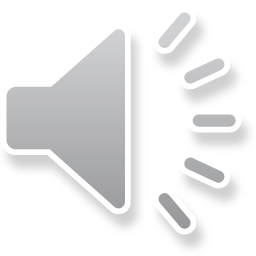 26
[Speaker Notes: 次に『出来形・品質管理図表』についてです。

本ガイドラインの適用以降は、書面に加え、電子メール等による確認方法を認めることとします。

監督員がこれらの管理図表を確認する場合、施工中は提示とし、工事完成時に提出するものとします。

また、受注者は出来形の測定位置が分かるように略図を記載するようにしてください。 

度数表（ﾋｽﾄｸﾞﾗﾑ）については、測定結果一覧表で代用可能なため、本ガイドラインの適用以降は提出を不要とします。]
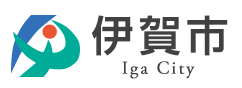 ３.工事関係書類簡素化のポイント
（13）工事写真
【確認方法】書面：〇　電子メール等：（〇）※
　　　
　　□　工事写真の撮影にあたっては、原則として県共仕の写真管理基準（案）を適用しますが、これにより難い場合は受発注者間で協議のうえ写真管理基準を決定し出典元を明らかにするものとします。

　　□　工事発注課が試行的に運用する等『三重県CALS電子納品運用マニュアル』に基づき電子データで提出する場合※は、紙資料の工事写真帳は提出を不要とします。
　　　　※本市では電子納品の運用が未制定のため、電子データによる写真納品は工事発注課で試行的に行う場合に限る。

　　□　不可視部分を含めて監督員が臨場して確認した箇所は、監督員の確認状況写真や出来形管理写真の撮影は省略するものとします。

　　□　排出ガス対策型建設機械（排出ガス浄化装置装着機械を含む）及び低騒音・低振動型建設機械を使用する場合、使用する建設機械の写真提出は不要とする。ただし、共仕1-1-1-31の12.②に該当する機種に関しては写真等（施工現場における稼働状況等）を整理しておき、監督員または検査員からの請求があれば提示するものとします。
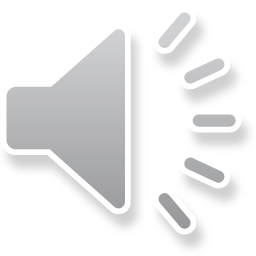 27
[Speaker Notes: 次に『工事写真』についてです。

本ガイドラインの適用以降は、書面に加え、電子メール等による確認方法を一部認めることとします。

工事写真は、工事関係書類の中では大きなウエイトを占めるものです。

本市では、電子納品の運用が未制定ですが、工事発注課で電子納品を試行する場合などを想定して、電子データによる提出を試行的に認めるものとします。

工事写真の撮影にあたっては、原則として県共仕の写真管理基準（案）を適用しますが、これにより難い場合は受発注者間で協議のうえ写真管理基準を決定し出典元を明らかにするものとします。

工事発注課において試行的に運用する等『三重県CALS電子納品運用マニュアル』に基づき電子データで提出する場合は、紙資料の工事写真帳は提出を不要とします。

不可視部分を含めて監督員が臨場して確認した箇所は、県共仕の写真管理基準（案）2-4-（3）に基づき、監督員の確認状況写真や出来形管理写真の撮影は省略するものとします。

排出ガス対策型建設機械（排出ガス浄化装置装着機械を含む）及び低騒音・低振動型建設機械を使用する場合、使用する建設機械の写真提出は不要とします。

ただし、県共仕1-1-1-31の12.②に該当する機種に関しては、写真等（施工現場における稼働状況等）を整理しておき、監督員または検査員からの請求があれば提示するものとします。]
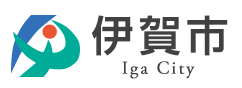 ３.工事関係書類簡素化のポイント
（14）その他、書類様式の適用
□　提出書類の様式については、特段の事情がある場合を除き、本市例規類に定める様式を優先して使用します。

　　□　本市例規類に定めのない様式については、国土交通省や三重県が定める共通仕様書等の様式を伊賀市に読み替えて使用することを可とします。
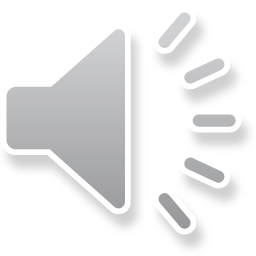 28
[Speaker Notes: 次に『その他、書類様式の適用』についてです。

ここでは、書類様式を使用する際の優先順などを説明します。

提出書類の様式については、特段の事情がある場合を除き、伊賀市の例規類に定める様式を優先して使用するものとします。

また、伊賀市の例規類に定めのない様式については、国土交通省や三重県が定める共通仕様書の様式を伊賀市に読み替えて使用することを可とします。

実際の運用では、県ｷｮｳｼに規定されている様式を使用する機会が多いと思いますが、県様式と類似する伊賀市の様式も存在することから、使用時には様式の出典元をよく確認するようにしてください。

以上が、第3節の「工事関係書類簡素化のポイント」となります。

次の第４節では、『工事関係書類一覧表の活用ポイント』を解説していきますので、別表の『工事関係書類一覧表』と合わせて見聞してください。]